Politics of Climate Change
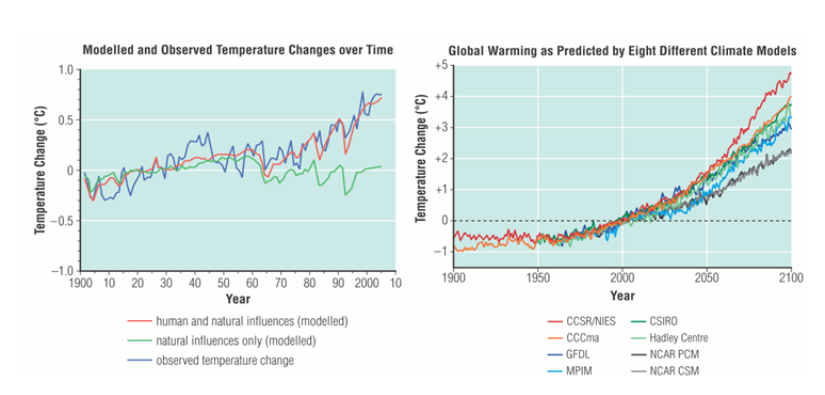 Political Action on Climate Change
The United Nations Framework Convention on Climate Change (UNFCCC) is an agreement by 192 countries to act to stabilize greenhouse emissions
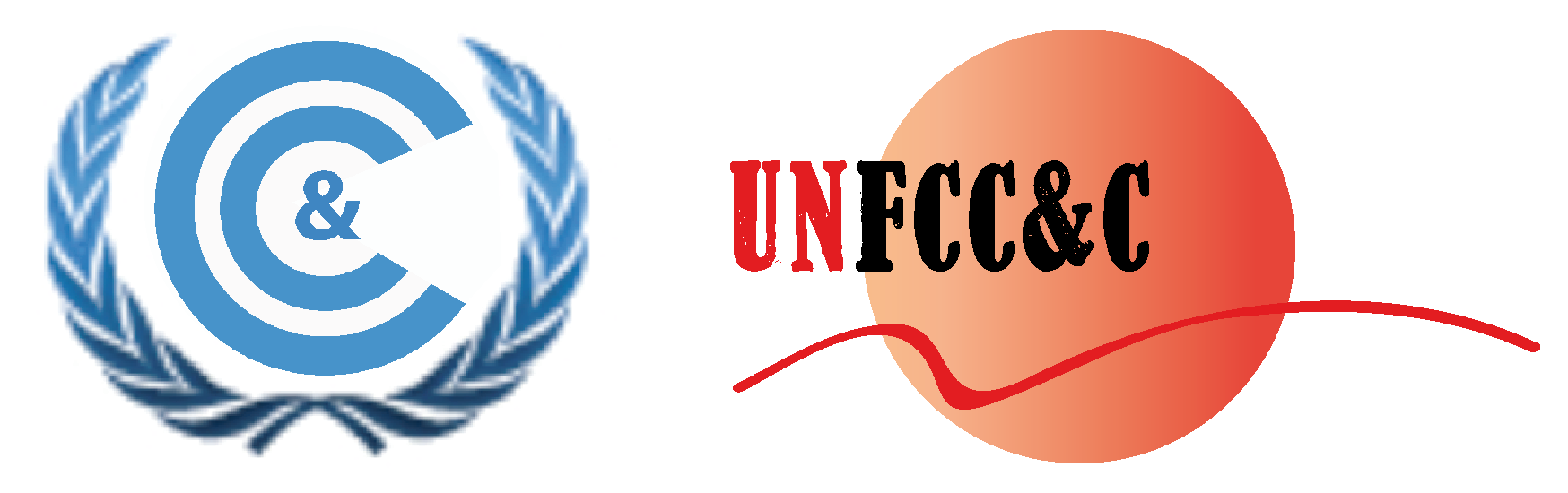 created in 1992, it enables representatives from different countries to meet to discuss scientific and political action
Each year, the nations meet to discuss climate change strategies. These meetings are called COP (Conference of the Parties)
UNFCCC
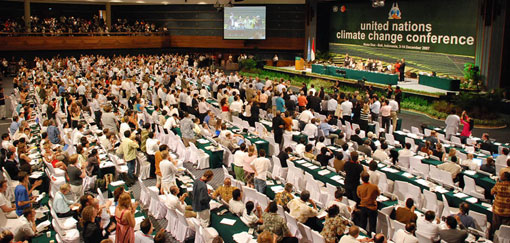 The nations that signed the UNFCCC agreed not to hinder food production or economic interests of other countries as well as to support sustainable development within their own countries
UNFCCC
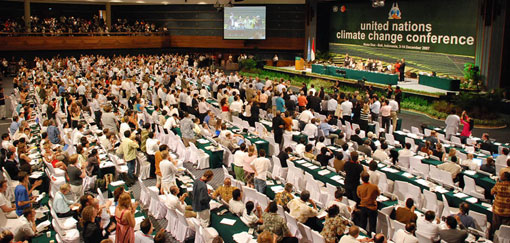 Kyoto Protocol - 1997
COP 3 held in 1997 in Kyoto, Japan
Kyoto protocol is a plan within the UN, requiring industrialized nations to reduce their GHG emissions by 5% by 2012
Kyoto Protocol on Climate Change
a UNFCCC agreement originally signed by 161 countries to curb greenhouse gas emissions to 5% below 1990 levels by 2012
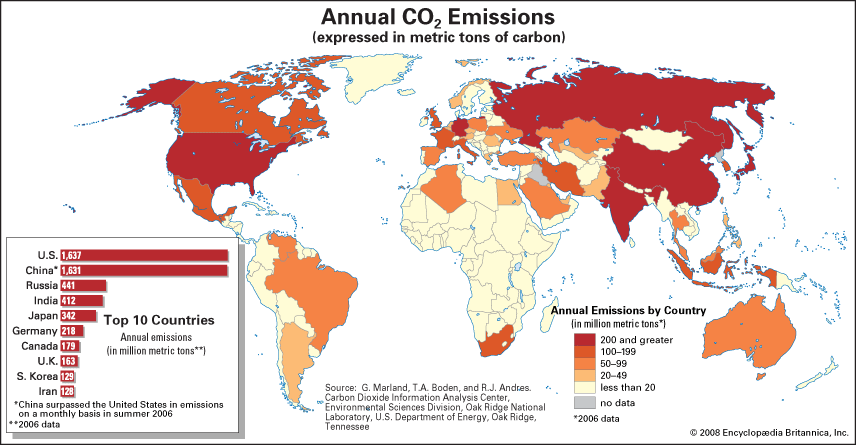 It went into effect in 2005, as of 2008, 183 countries had ratified it. It outlined a framework in which each country was assigned a target greenhouse gas reduction
USA never ratified the Kyoto protocol
Canada ratified in 2002
Kyoto Protocol on Climate Change
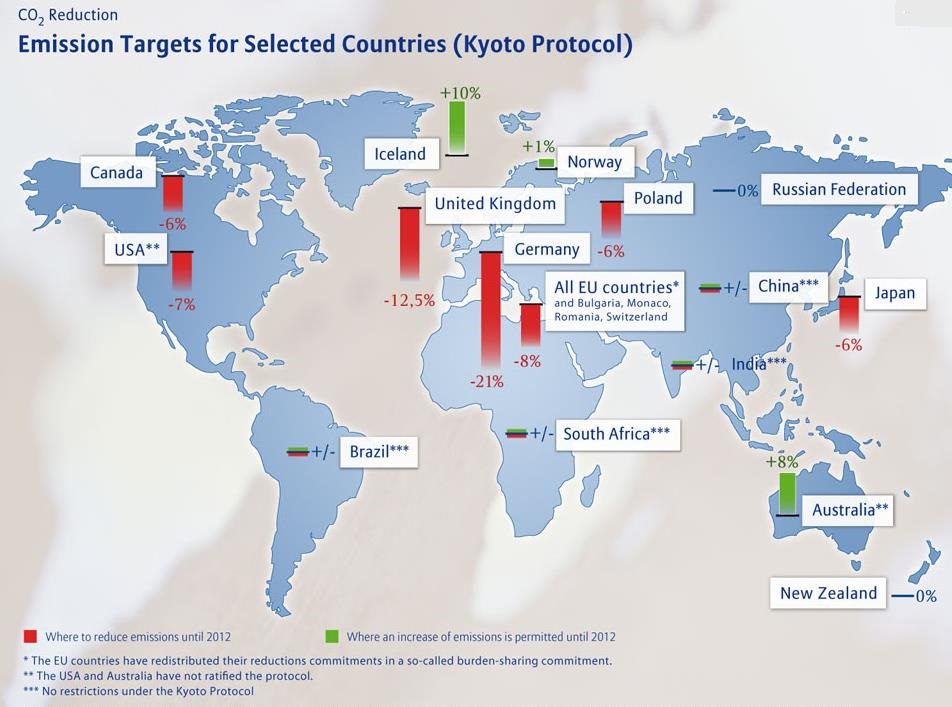 Common, but differentiated responsibilities:
Developed countries (US,UK, Canada) have already polluted the atmosphere with greenhouse gases (GHGs) through industrialization.  So they’re the one who created/started global warming and all the mess.
While Developing countries (India and Brazil) have started polluting the world only recently.
Therefore, the developing countries such as India, Brazil should share less of the burden of lowering overall emissions.
Common but differentiated responsibilities:
Developed countries (US,UK) should bear more responsibility in fixing global warming because they’re the one more responsible for it.
So, while it is the “Common” responsibility of every nation of this world to reduce Green House Gas emission, there should be some difference between the responsibility given to developed countries and developing countries.
Kyoto Protocol follows that principle and assigns separate responsibilities to the countries.
Developed countries agreed to higher targets than developing countries
Kyoto Protocol on Climate Change
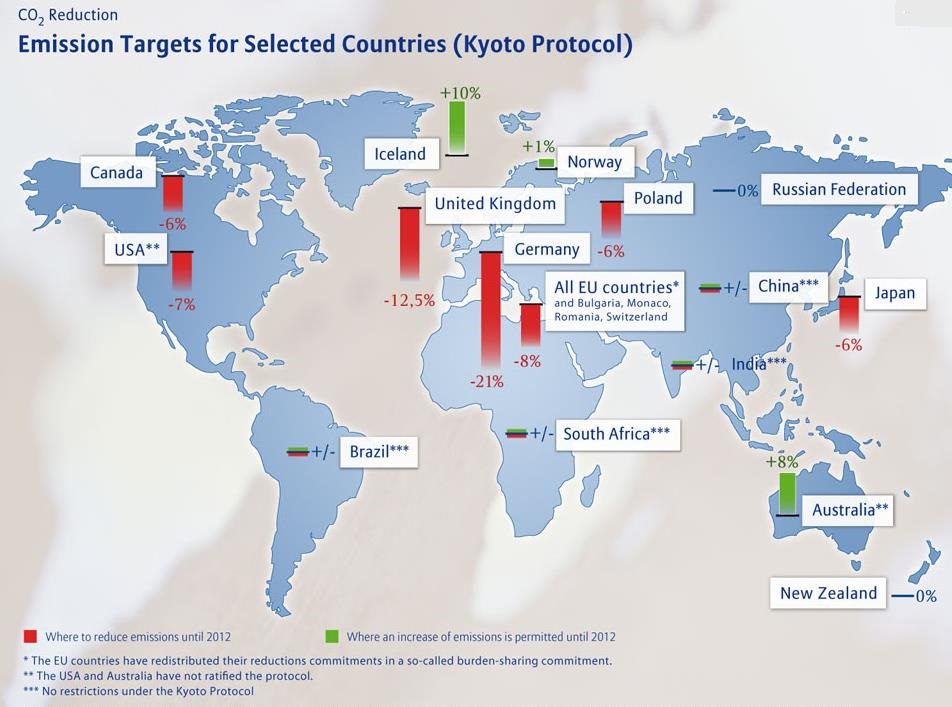 Kyoto – differential requirements
Developed nations (USA,UK), will compulsorily reduce their green house gas  (GHG) emission by 2012.

Emission targets were set based on the level of pollution created by each developed nation

Developing nations like Brazil, South Africa,India and China, should reduce GHG emission but not compulsory.
History of Climate Change Negotiations:
http://www.youtube.com/watch?v=B11kASPfYxY
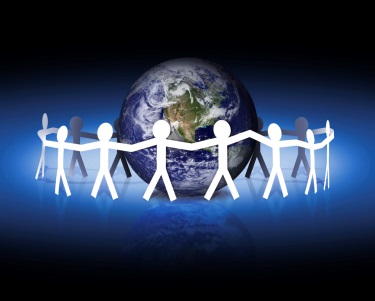 Kyoto Protocol
As an incentive to follow through with the targets outlined in the Kyoto Protocol, countries were offered emission reduction credits for the following:

Helping a developing country reduce its emissions

Helping a developed country reduce its emissions during a temporary economic problem

Engaging in practices that help to remove CO2 from the atmosphere (eg: planting trees)
Carbon Credits & Trading
Each country is given an emission target quota (1Kyoto Unit = 1 carbon credit = 1 metric tonne of CO2 emitted)
Countries are expected not to emit more than their quota
However, if you need more carbon credits, you can purchase them from other countries who haven’t reached their quota
Carbon Offset Credits
If you are big polluter, you can purchase carbon offset credits
 Those who buy offsets are essentially investing in other projects that reduce emissions on their behalf, either because they are unable to do so themselves or because it is too expensive to make their own reductions.
Carbon Offset Credits
One thing to note is that not all carbon offsets are created equal. Because the market is new and largely unregulated, some offsets are unlikely to have any benefit for the climate. This is one reason why carbon offsets have gotten a bad rap.

Good offsets should be permanent and actually reduce GHG emissions that would have otherwise not been reduced without this offset
How does emission trading scheme work:
http://www.youtube.com/watch?v=ReOj12UAus4
Canada & the Kyoto Protocol
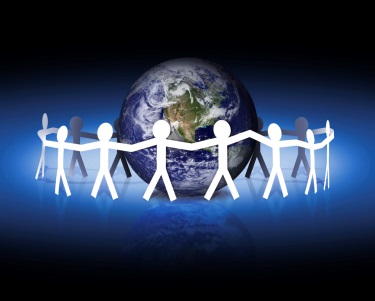 Canada agreed to reduce  its greenhouse gas emissions to 6% below the 1990 level
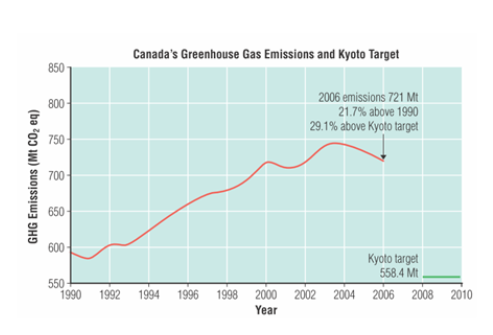 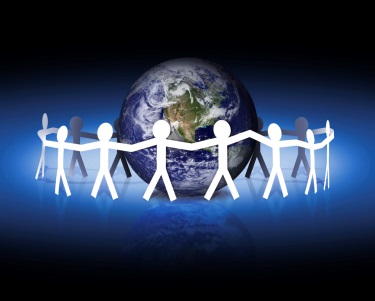 Kyoto Protocol
Between 1990 and 2006, Canada’s greenhouse gas emissions increased by 22%

One reason that we can not make our Kyoto commitment is due to development of the Alberta oil sands

The U.S.A. signed the Kyoto Protocol but never ratified it
Kyoto Protocol
That was then......this is now.....
From the Toronto Star
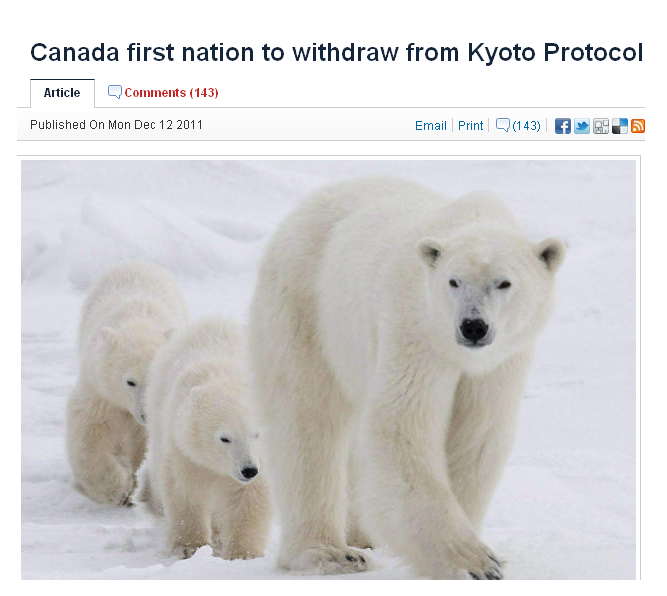 “The Conservative government has pulled Canada out of the world’s only binding climate treaty.
“Canada’s Kyoto withdrawal ‘regrettable’, says China”
“Canada signed Kyoto in the late 1990s, but neither the current Conservative government nor their Liberal predecessors met targets.”
“The Tories have always insisted that meeting Canada’s Kyoto commitments would tank the economy. “
“They have instead set a less stringent goal to lower greenhouse gases that is in line with the United States.”
“The environment minister said the move saves Canada $14 billion in penalties for not achieving its Kyoto targets.”
Kent called Kyoto “radical and irresponsible” and claimed the penalties would cost Canada “the loss of thousands of jobs or the transfer of $14 billion from Canadian taxpayers to other countries — the equivalent of $1,600 from every Canadian family — with absolutely no impact on emissions or the environment.”
RMR – Part of Our Heritage
http://www.youtube.com/watch?v=UHm9qJ7p18s&list=RDUHm9qJ7p18s#t=71
For another point of view… (The National Post)
“Big developing economies such as China, India, Brazil and Indonesia were never given limits. Since they are far bigger polluters than developed nations on a per-dollar-of-GDP basis – China is outright the biggest carbon emitter on the planet – it was always going to be impossible to make substantial reductions in greenhouse gases.”
The End of Kyoto 2012
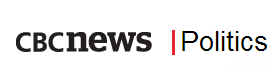 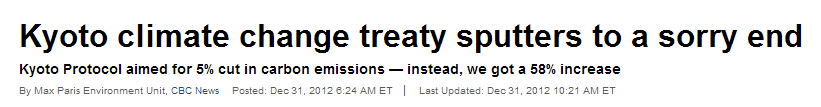 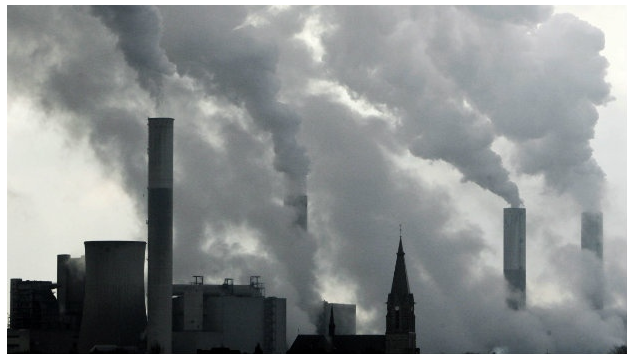 More shame on Canada!!
http://www.cbc.ca/fifth/episodes/2013-2014/the-silence-of-the-labs
http://www.cbc.ca/fifth/blog/federal-programs-and-research-facilities-that-have-been-shut-down-or-had-th
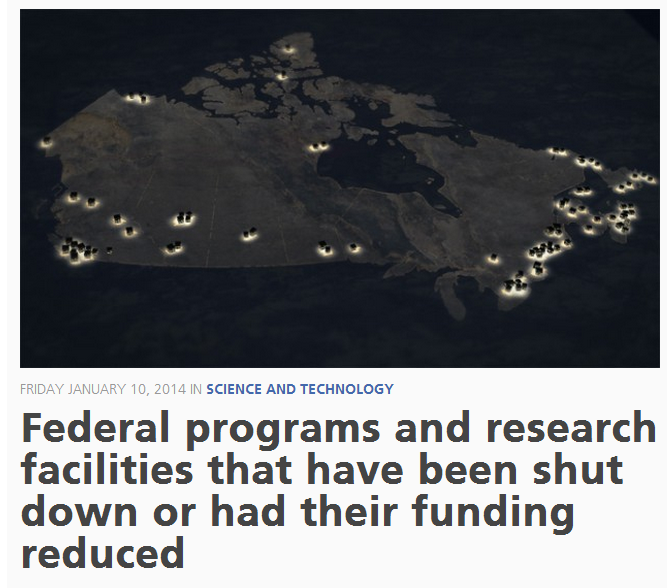 But what do we see?
http://www.youtube.com/watch?v=j0vYTFve7tA
What’s Next? Copenhagen Accord 2013
The Copenhagen Agreement took effect in 2013 after Kyoto expired
Not legally binding
Countries voluntarily made emission pledges
Canada’s commitment is to cut emissions 17% below 2005 levels by 2020

http://www.climatechange.gc.ca/default.asp?lang=En&n=AA3F6868-1
http://www.cbc.ca/news/politics/canada-failing-to-meet-2020-emissions-targets-1.2223930
So, what can WE, as individuals do?!
Reduce your emissions
Try to achieve carbon neutrality by purchasing certified, good carbon offset credits http://www.davidsuzuki.org/publications/resources/2009/purchasing-carbon-offsets/
Be an environmental steward
https://www.ted.com/talks/alex_laskey_how_behavioral_science_can_lower_your_energy_bill

http://www.davidsuzuki.org/what-you-can-do/top-10-ways-you-can-stop-climate-change/
CBC.ca metromorning
Lessons from Europe
CO2 emissions labels
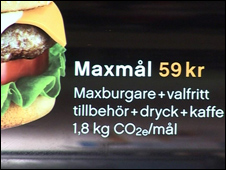 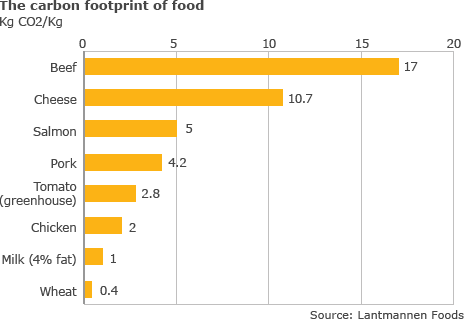 Waste - to - Energy
Stockholm (Sweden) burns garbage to produce heat and electricity. 
About half the city is heated by incinerators
Some cities in Sweden and Norway have run out of garbage and are importing from England, Ireland
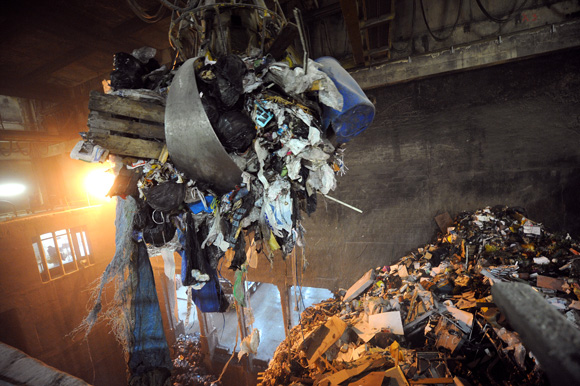 Waste - to - Energy
When waste breaks down in landfills, it emits methane
Incineration prevents methane from escaping into the atmosphere
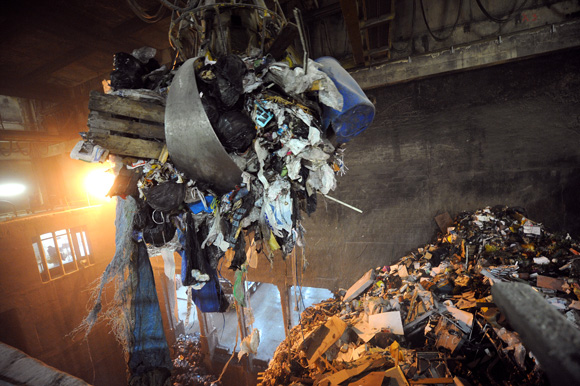 Biogas
produced by breakdown of organic matter without oxygen (anaerobic)
renewable energy source
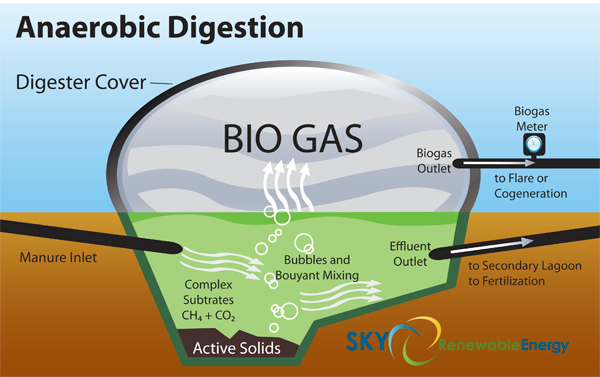 Biogas
produced from manure, sewage, municipal waste, green waste, plant material, and crops.
 It is primarily methane (CH4) and carbon dioxide (CO2)
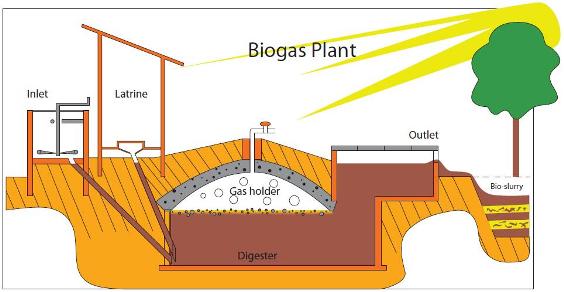 Congestion Tax in Stockholm
The day after congestion tax was introduced
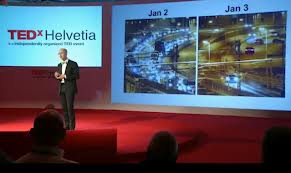 Congestion Tax in Stockholm
Between 6 pm and 6 am travel to the core is free and the rest of the day has a variable amount  depending on the time(about $3 during rush hours)
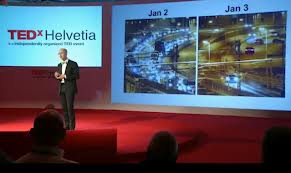 Malmo, Sweden
No Ridiculous Car Trips
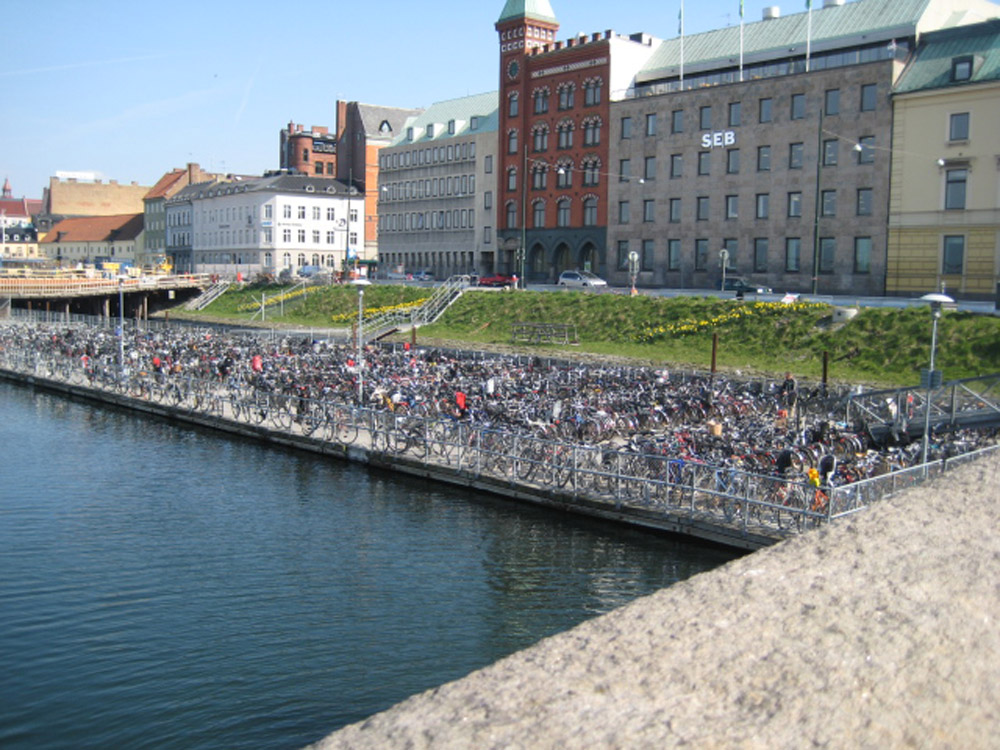 Malmo, Sweden
No Ridiculous Car Trips
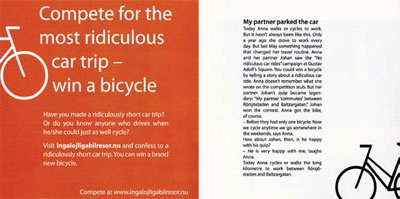 Malmo, Sweden
Parking at a Train Station
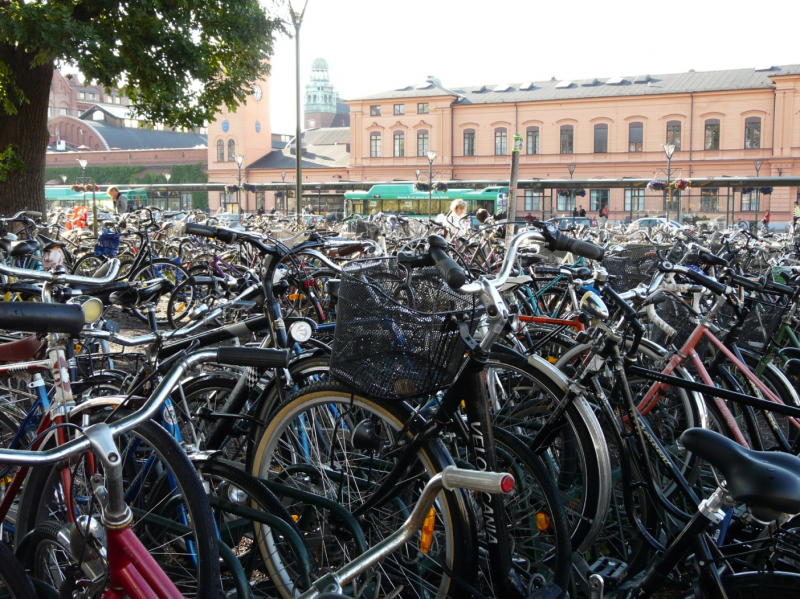 Malmo, Sweden
No Ridiculous Car Trips
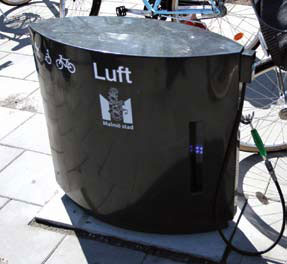 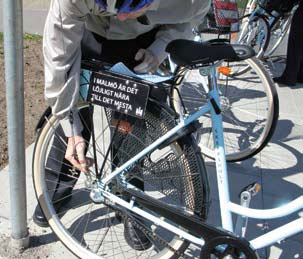 Malmo, Sweden
No Ridiculous Car Trips
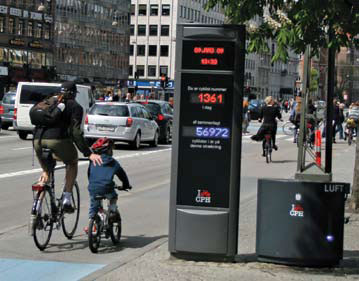 Changing Building Codes
All houses in Sweden are required to have more energy efficient windows, insulation, etc. to cut heating costs

Use 25% of the energy we use in Canada to heat a home
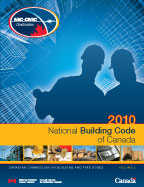 Homework:
Read pg. 423-428 #2, 3, 4, 5
Read pg. 429-433 #1, 2, 5, 6, 7, 10

Discuss some REAL, sustainable changes that YOU can make to help reduce GHG emissions. Look online to find some good resources
Resources
Kyoto explained simply:     http://mrunal.org/2012/09/enb-kyoto.html#36